위험물질 위치 현황도
경기도재난안전본부 주식회사(1/2)
12동
폭발주의/탱크 냉각 대량방수
화기주의/ 탱크냉각 대량방수
저장시설
옥외탱크
수소 20톤*6기
가스저장소
실란, 암모니아
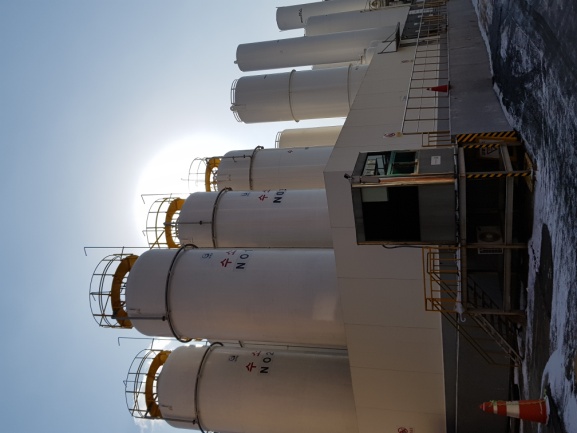 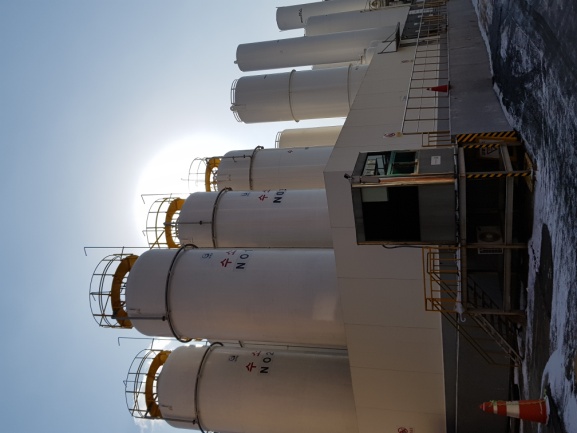 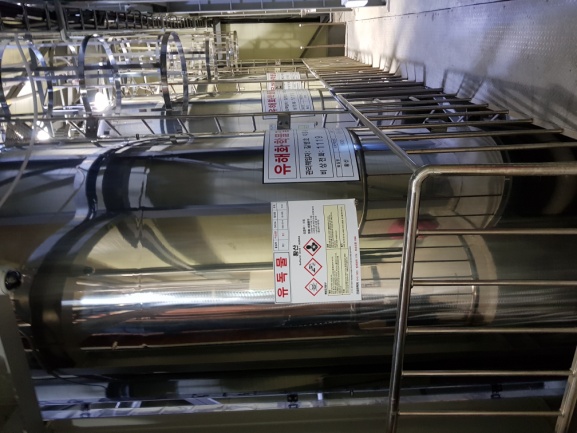 <옥내탱크(1층)>
불산(49%) 12,000ℓ
황산(99%) 12,000ℓ
주수금지, 건조사
N
출입구
9동
13동
4동
1동
6동
7동
3동
출입구
10동
잔디밭
8동
5동
11동
안내실
주출입구
주차구역
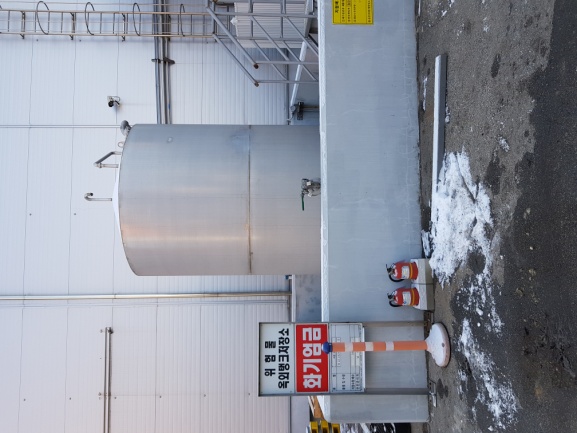 옥외탱크
폐액(4-2) 15,000ℓ
건조사, 포말
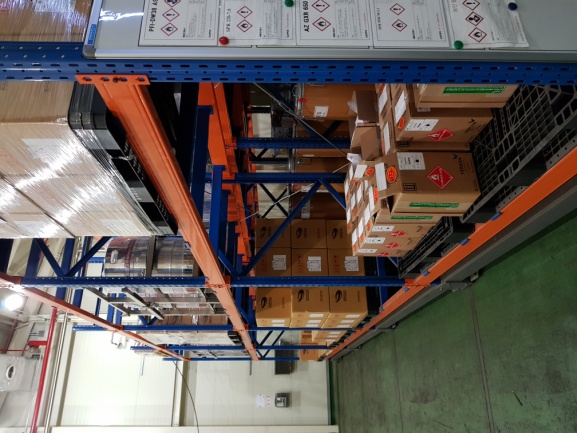 <옥내저장소>
아세톤, 메탄올,키실렌,디벨로퍼,스트리퍼 등 14,200ℓ
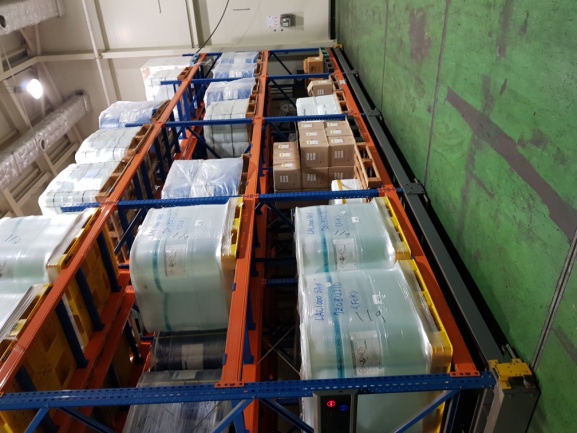 <옥내저장소>
황산(13~80%, 불산(7~49%),  질산(1.42),과산화수소(32%)
분말, 이산화탄소
주수금지, 건조사 및 흡착포로 오염방제
범례 :
위험물
유해화학물질
가스
위험물질 위치 현황도
경기도재난안전본부 주식회사(2/2)
2동-1층
취급시설
SiH4, NH3, N2O
SiH4, NH3, N2O
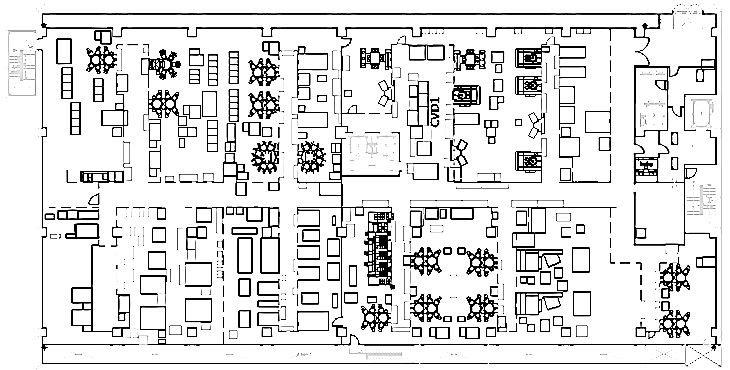 HF, H2SO4
작성방법
- 파일명은 대상명으로 기재
- ‘경기도재난안전본부주식회사’을 삭제하고 해당 사업체명을 기재     * (페이지수/전체 작성 페이지수 )
- 위험물은 적색, 유해화학물질은 황색, 가스시설은 청색으로 표시 통일
위험물 표시 – 적색 점선
가스시설 표시 – 청색 점선
저장소 외관
또는 내부 전경
저장,취급 물질 전부 기재
유해화학물질 표시 – 황색 점선
- GHS 경고표시 활용 가능
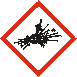 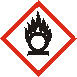 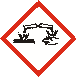 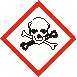 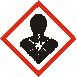 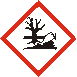 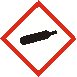 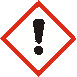 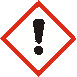 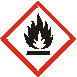 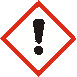 Msds상 소화 및 대응방법 기재
저장시설과 취급시설로 구분 작성
위험물질 취급장소는 층별로 따로 제작
우측 하단 비상연락망은 분야별 책임 안전관리자를 기록(여러명 기입 가능)
사업장에서 사용하는 모든 물질이 기록되어야 함.
(1/2) 위험물질 취급동 표기요령
명칭은 누구나 알 수 있는 사업장별 공개 명칭사용
층수에 따라 칸을 나누어 작성하고, ‘위험물’,’유해화학’,’가스’ 등 해당되면 모두 작성하고 층별 취급시설을 작성
취급시설이 없는 층은 층별 용도를 기록
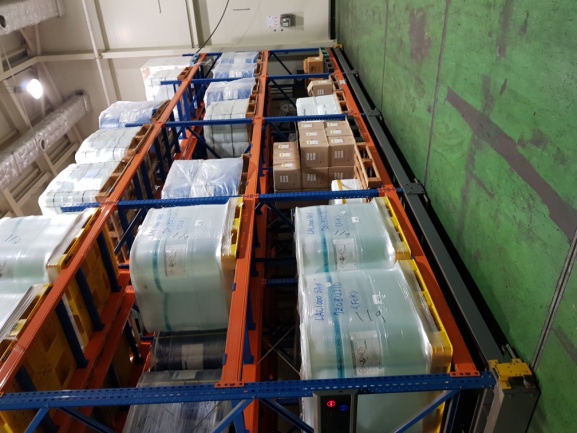 <옥내저장소>
황산(13~80%, 불산(7~49%),  질산(1.42),과산화수소(32%)
주수금지, 건조사 및 흡착포로 오염방제
※  위험물질 위치 현황도는 작성 예시로서 차후, 수정이 편하도록 가급적 PPT를 활용, 작성을 관계자에게 권고
문의 및 제출처